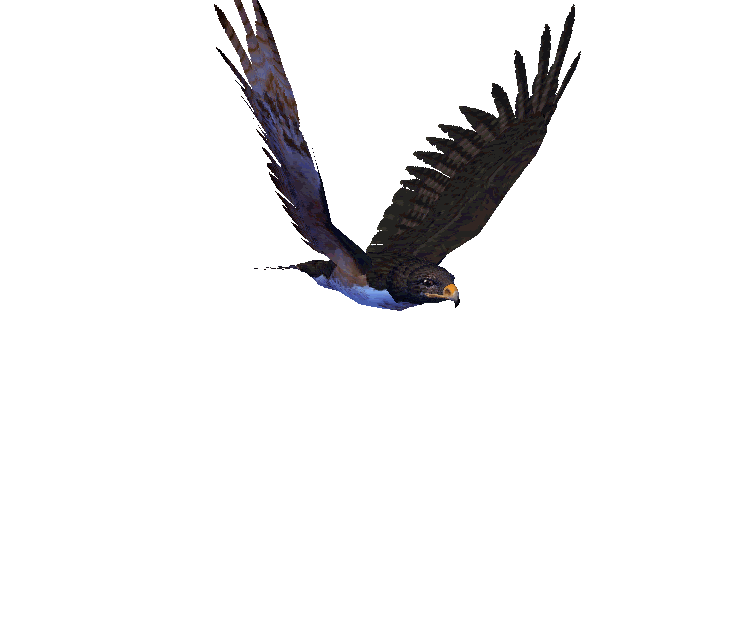 Кто такие птицы?
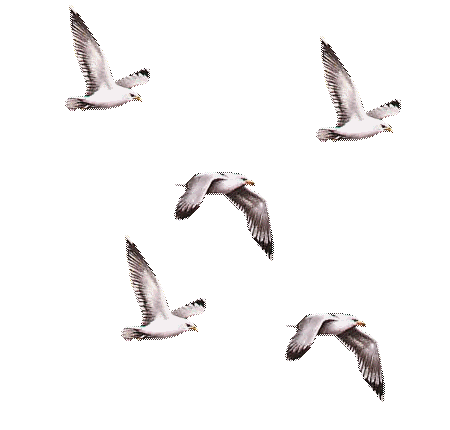 Окружающий мир
1 класс
Презентацию подготовила Стаценко О.С.                       учитель начальных классов МАОУ СОШ № 9 
г. Армавир
ПТИЦЫ
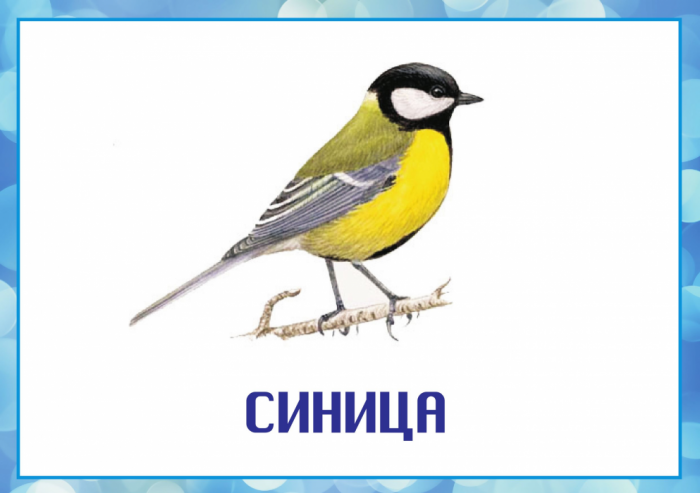 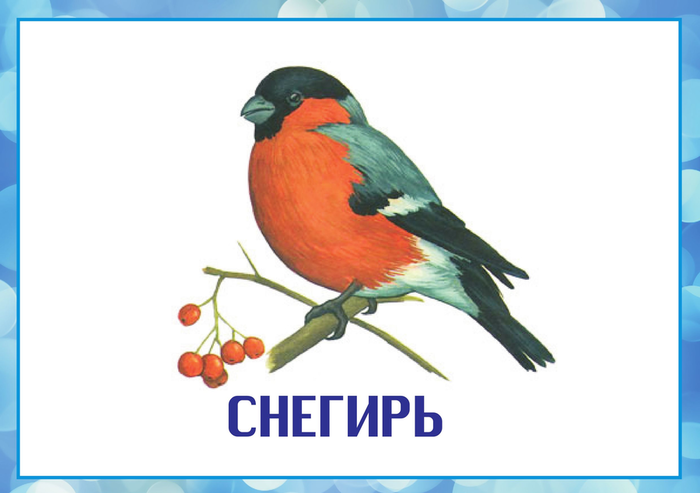 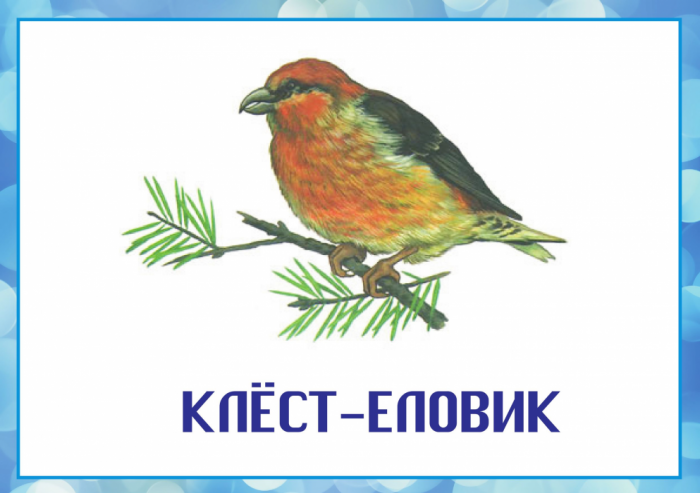 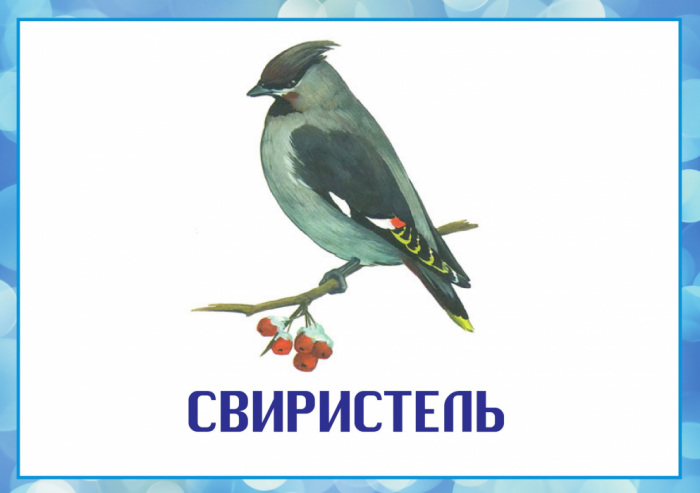 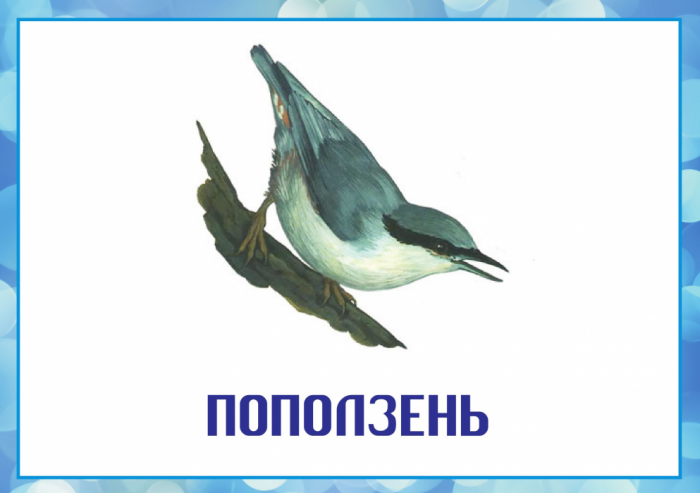 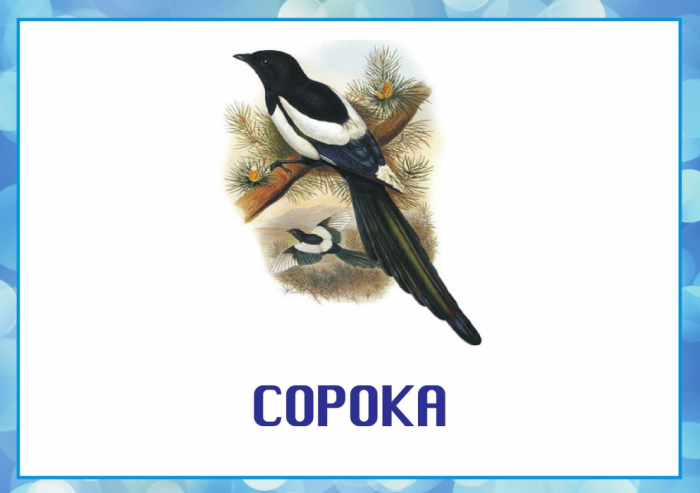 Какие животные умеют летать?
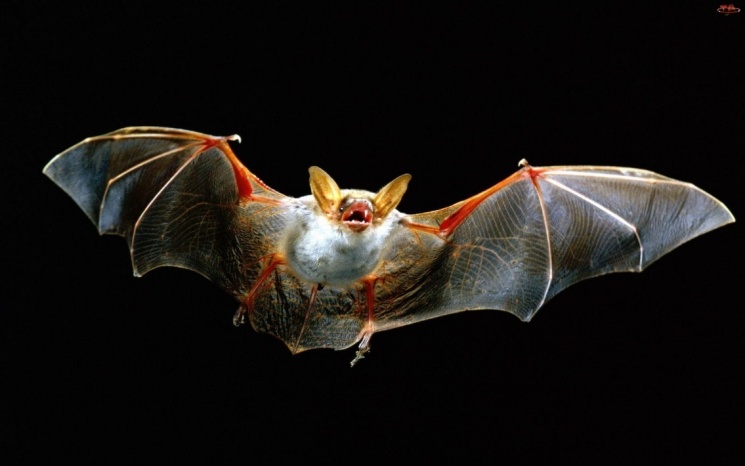 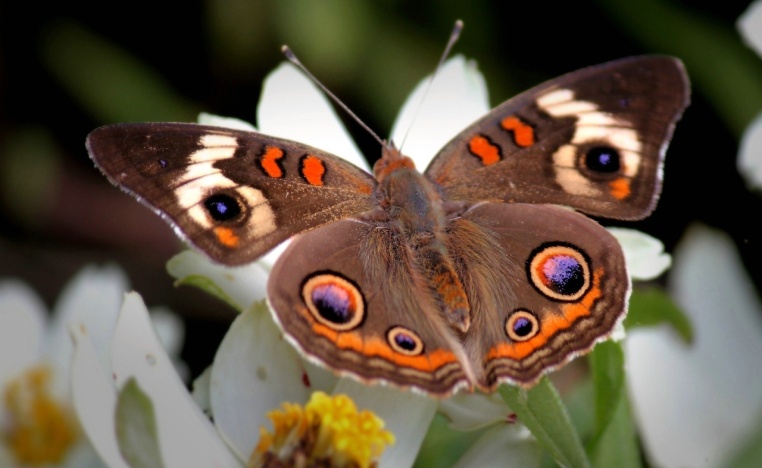 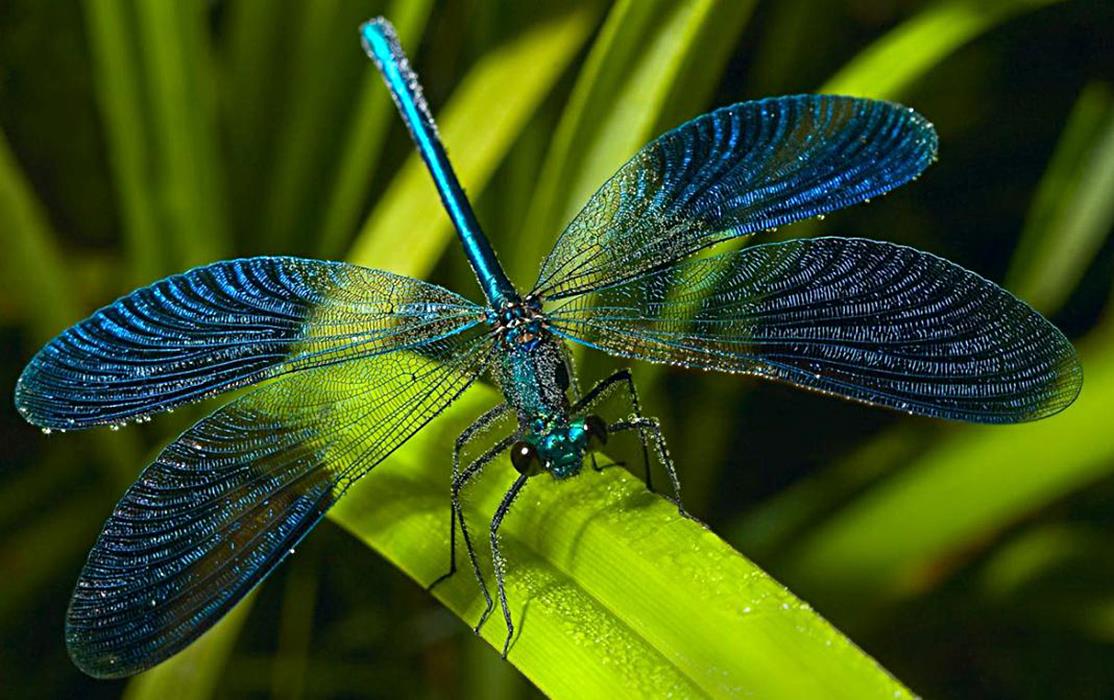 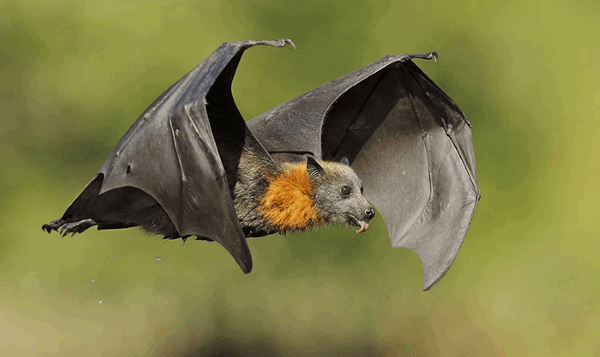 Кто такие птицы?
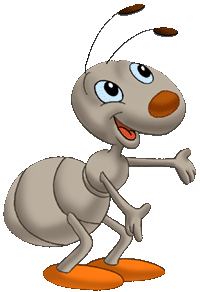 Чем они отличаются от других животных?
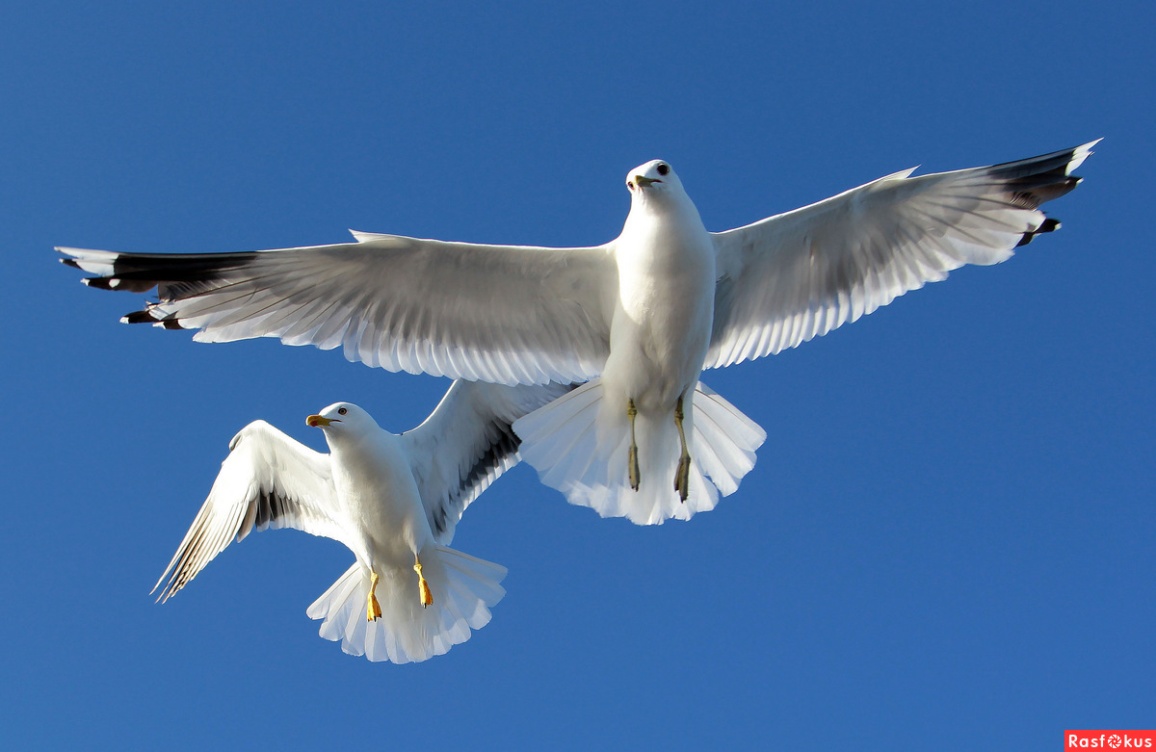 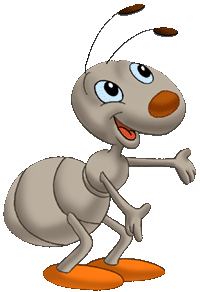 Кто такие птицы?
Рассмотрим строение птицы на примере голубя. Обтекаемая форма тела помогает ей быстро летать.
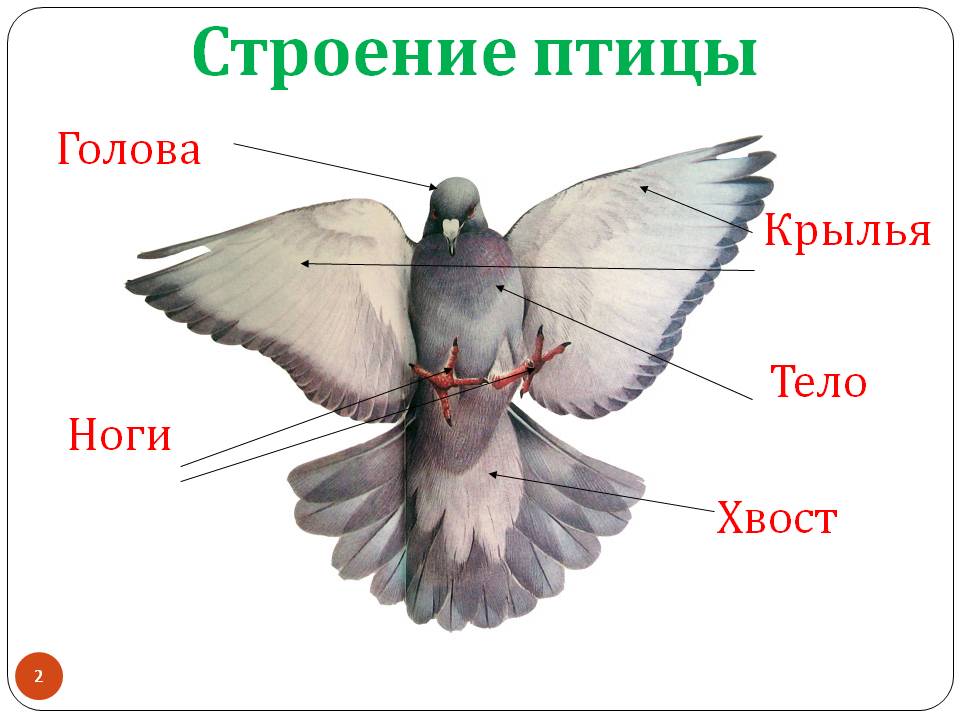 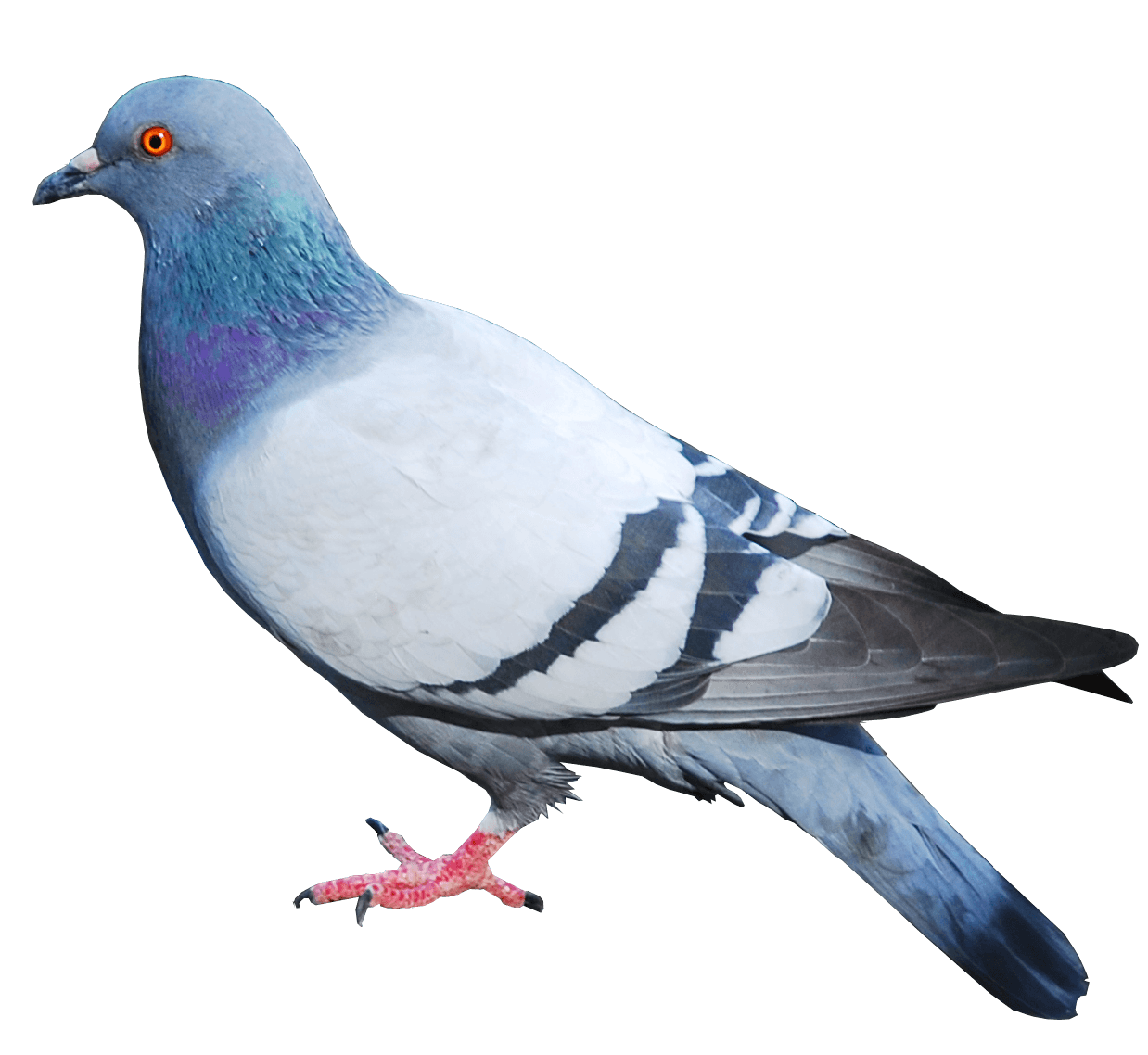 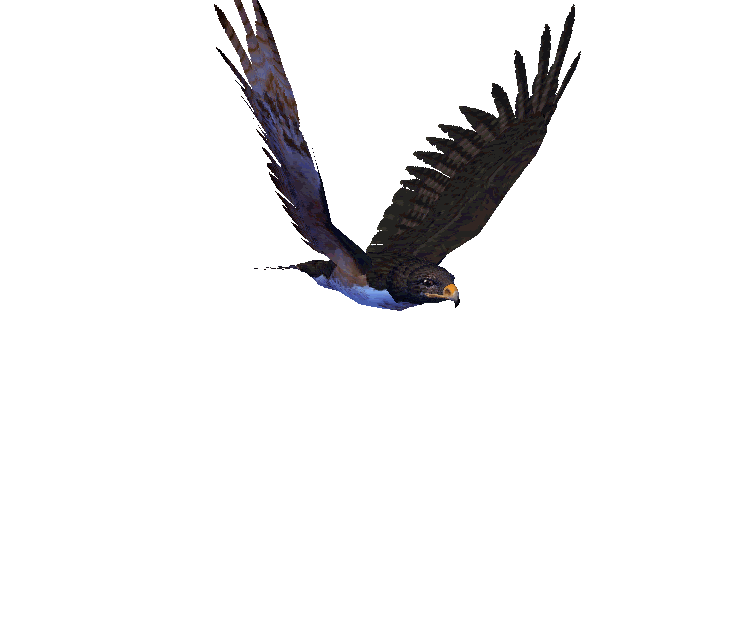 Кто такие птицы?
По какому отличительномупризнаку можно                       безошибочно                           узнать птиц?
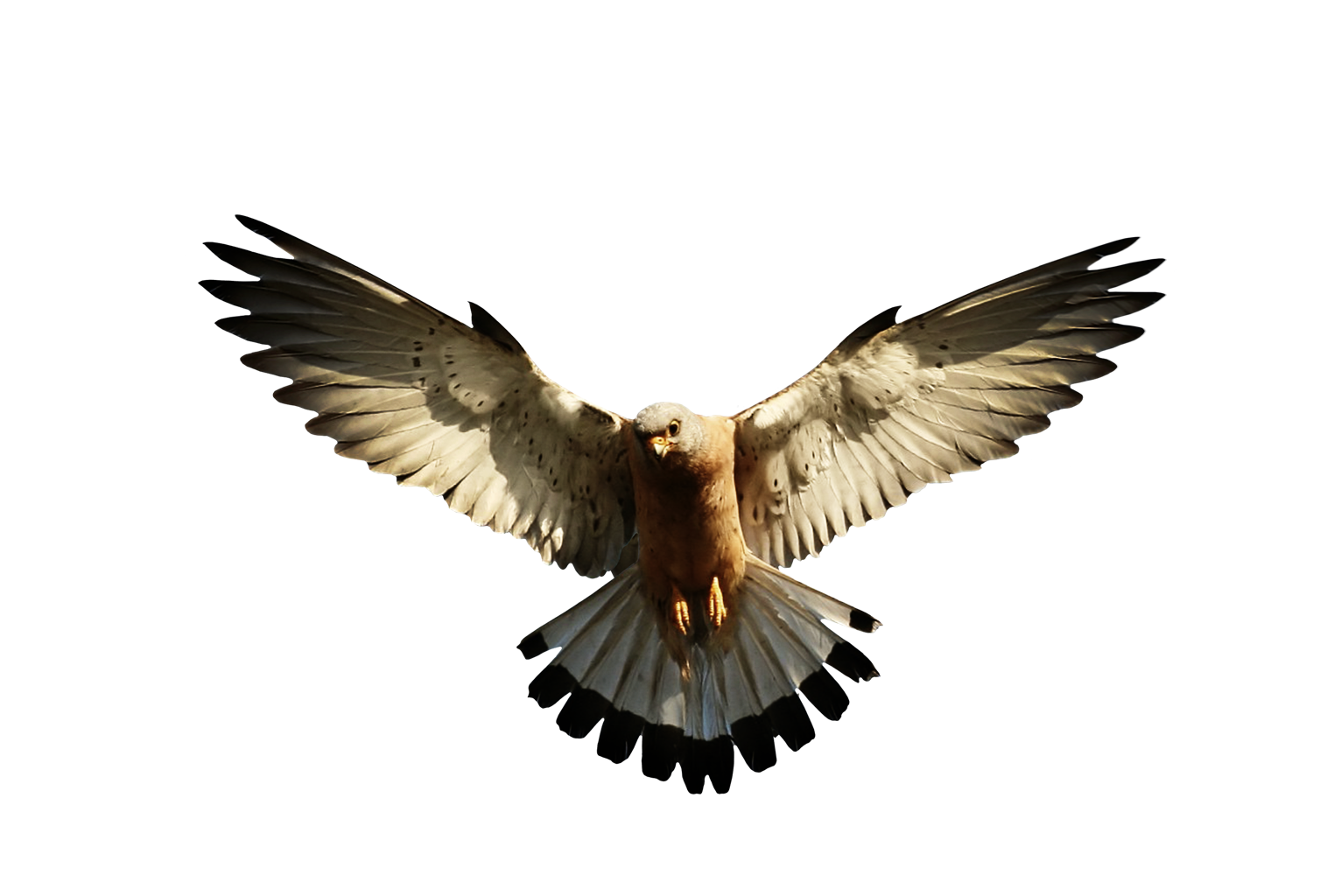 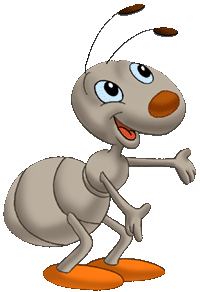 Птицы-это животные, 
тело которых покрыто
 перьями. Не случайно 
птиц часто называют
 „пернатые“.
Ребята, а кто такие 
птицы?
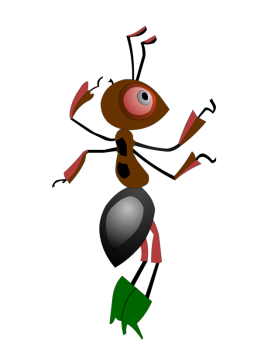 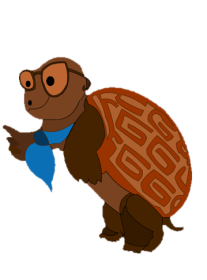 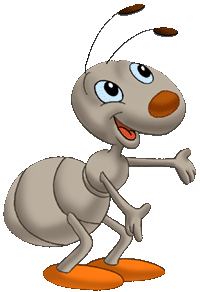 Отличительный признак птиц
Всё тело у птиц покрыто перьями.  Ни у каких других животных перьев нет. Они спасают её от ушибов, от холода и жары, маскируют от врагов. Перья - это одежда птиц.
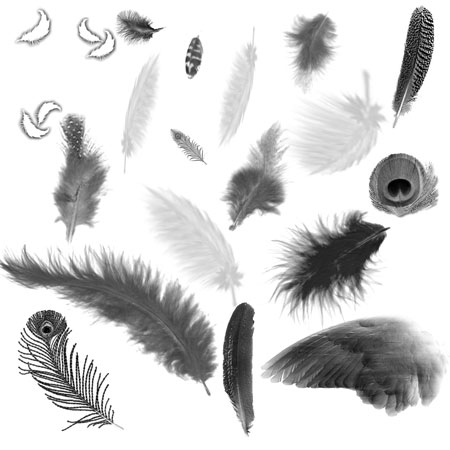 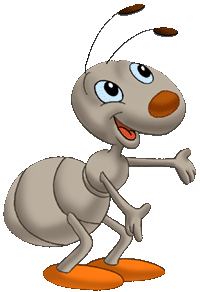 Отличительный признак птиц
Маленькие и пушистые пуховые перья помогают птицам сохранять тепло. Летают птицы с помощью жёстких и упругих кроющих и маховых перьев.
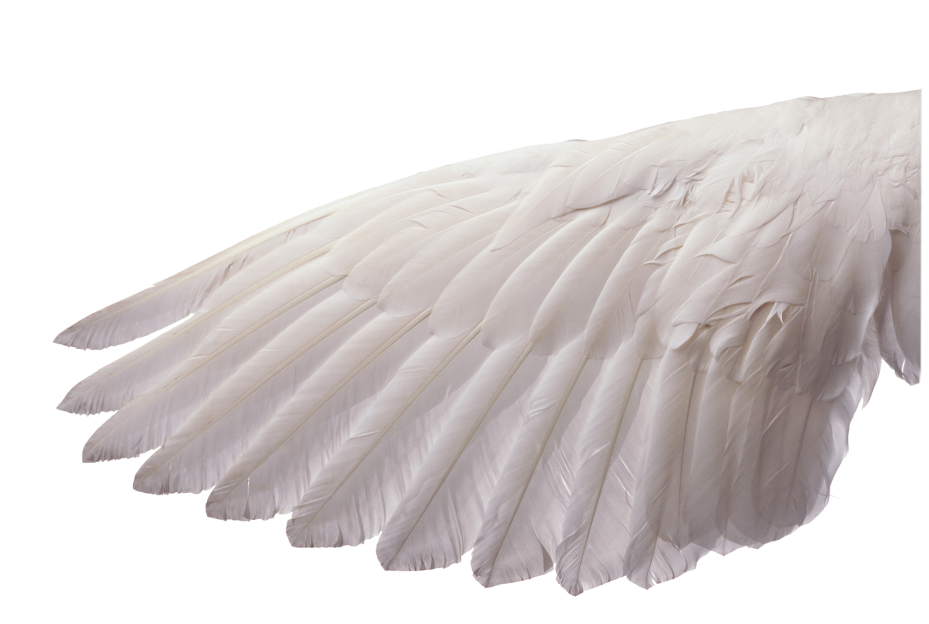 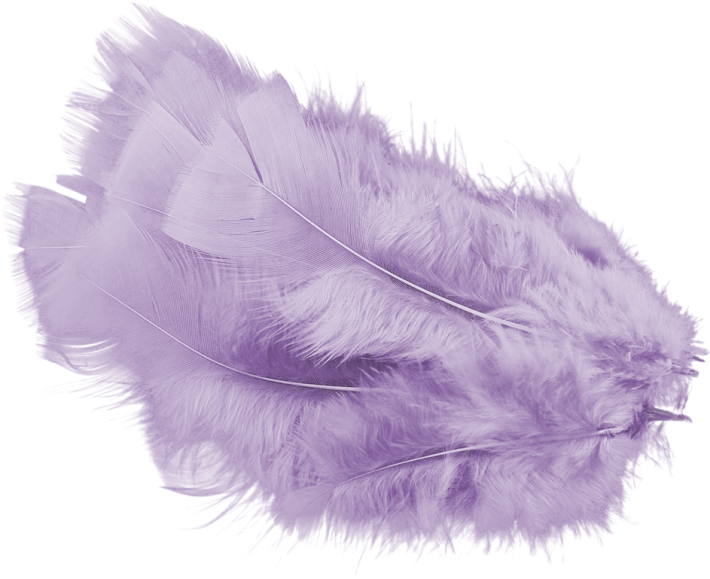 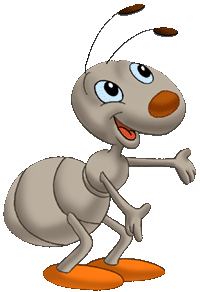 Что общего у перьев птиц
Перья отличаются друг от друга по форме, размеру и цвету. А что у них общего?
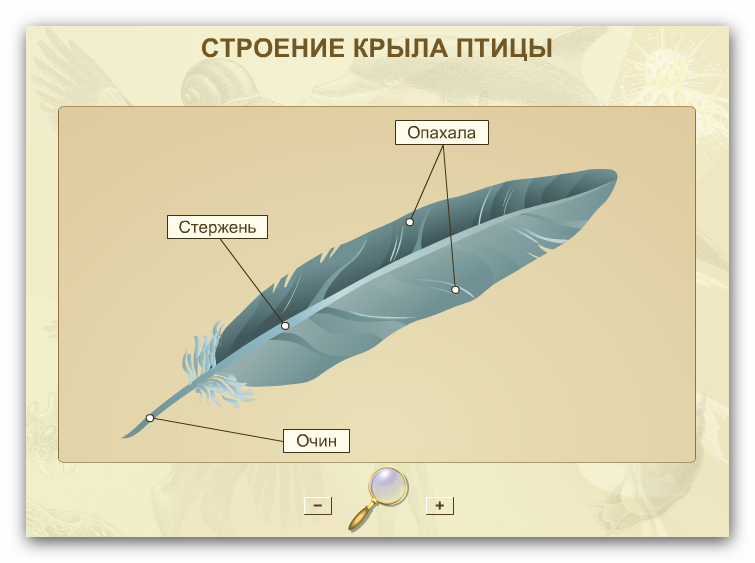 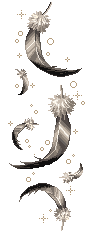 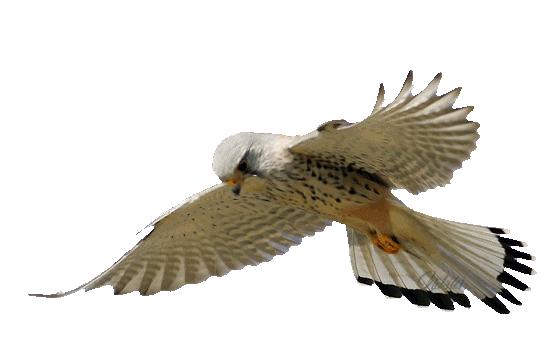 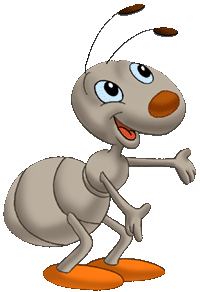 Отличительный             признак птиц
Крылья поднимают птицу в воздух. Крыло по своему строению напоминает руку. Она тоже сгибается в двух местах. Когда птице нужно взлететь, она подскакивает повыше и очень быстро машет
              крыльями.
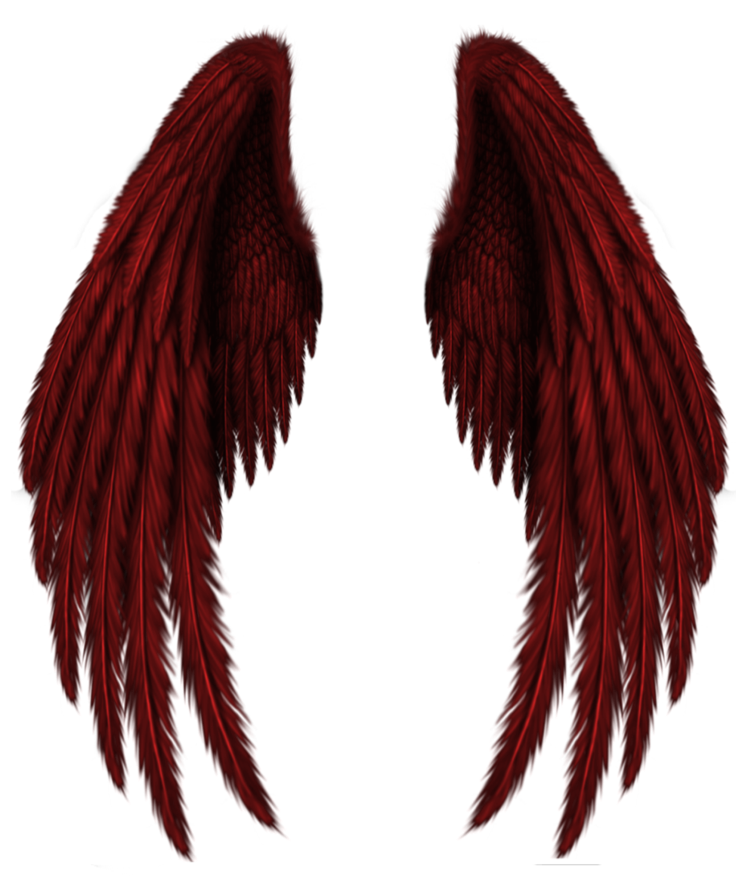 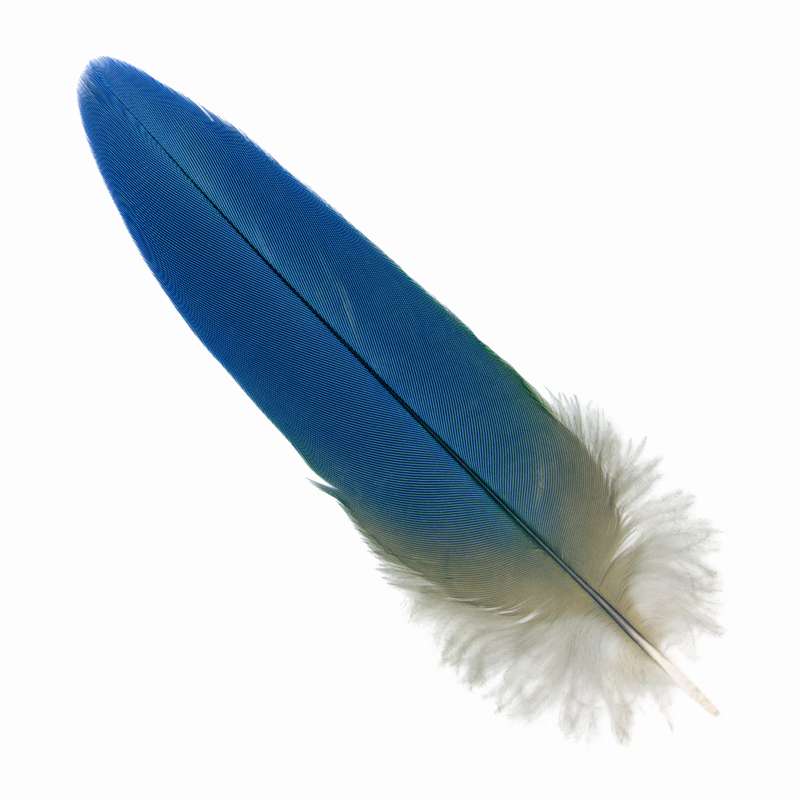 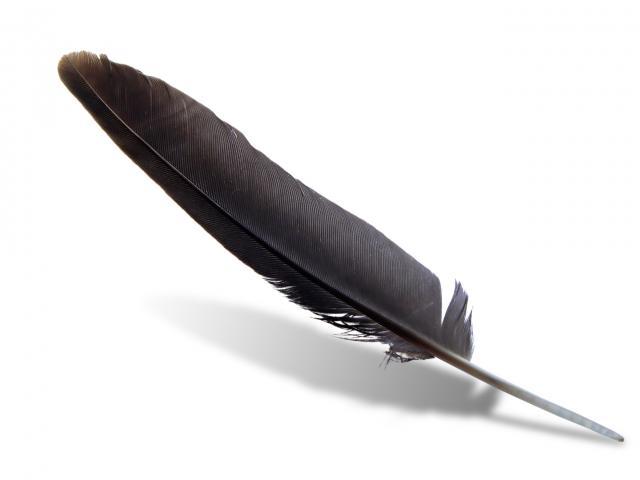 Большие упругие перья находятся в крыльях, они нужны для полета.
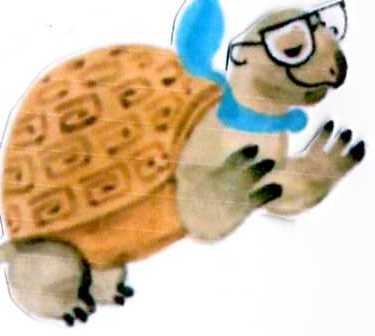 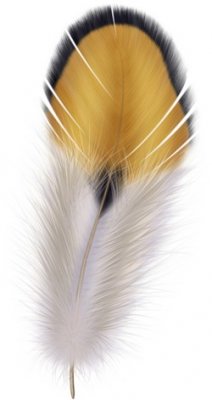 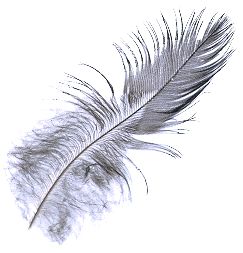 Более мягкие перья покрывают тело птицы и защищают его.
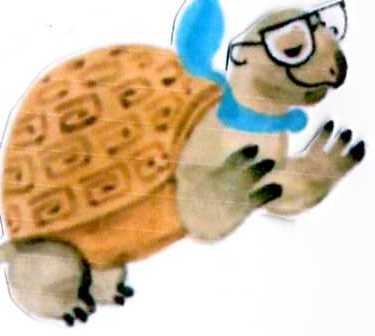 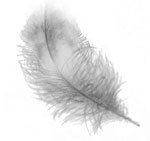 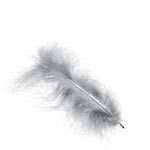 Самые мягкие, пушистые перья (пуховые) согревают птицу.
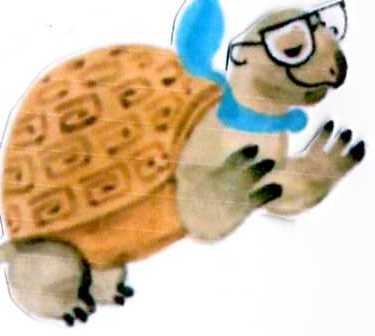 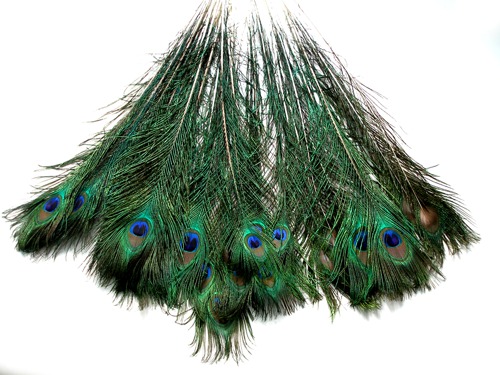 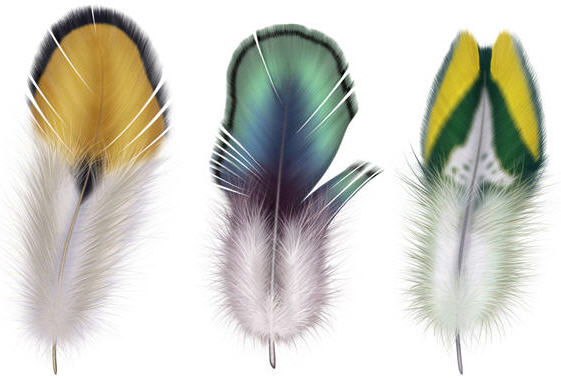 Есть и такие перья, которые служат специально для украшения.
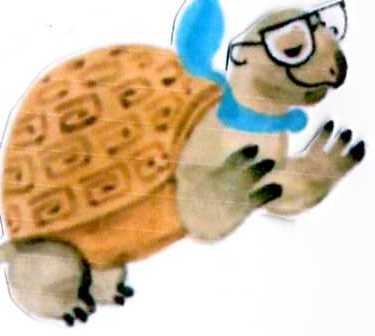 Пуховые-самые мягкие, пушистые перья согревают птицу.
У всех птиц есть перья.
Маховые-большие упругие перья находятся в крыльях, они нужны для полёта.
Контурные-более мягкие перья покрывают тело птицы и защищают его.
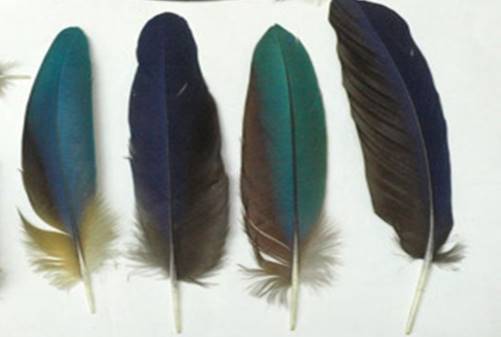 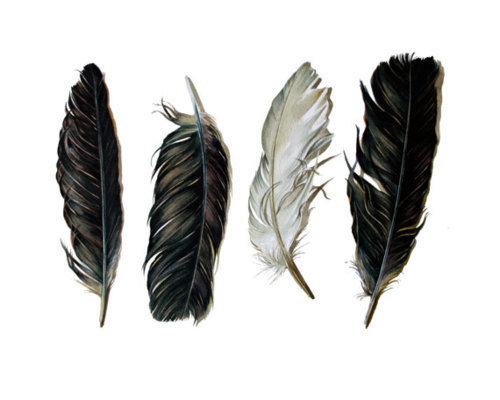 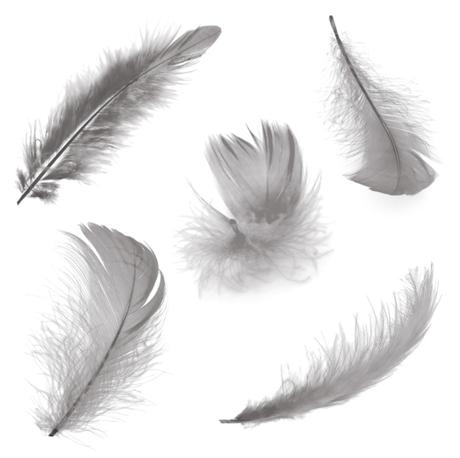 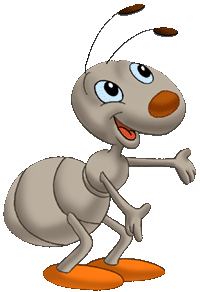 Отличительный признак птиц
У птиц всего две ноги. Ногами птицы хватают, гребут, защищаются и нападают, держатся за ветку. Обычно на птичьей ноге четыре пальца.
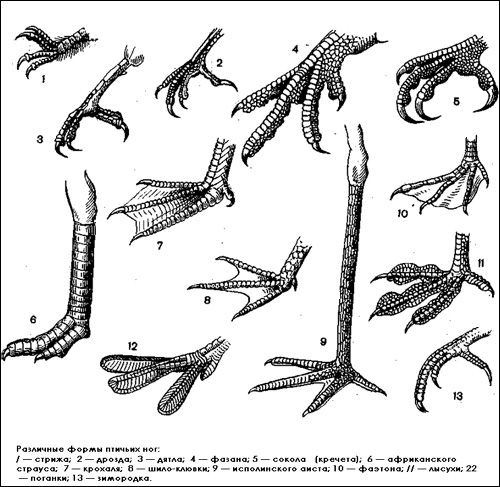 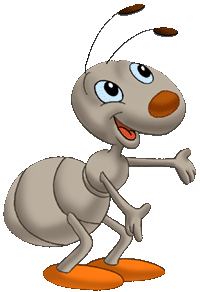 Отличительный признак птиц
Птичий нос не только нос, но ещё   и рот, поэтому его назвали клювом. Клюв бывает только у птиц. Клювы у птиц разные, потому что пища у них тоже разная.
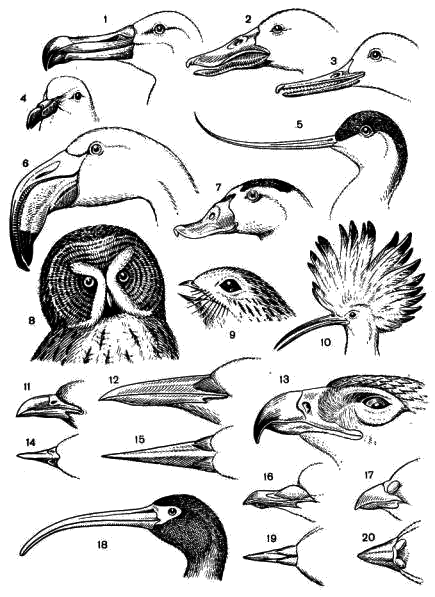 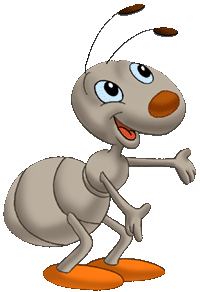 Отличительный признак птиц
Самый большой нос - у пеликана,                     а самый маленький – у ласточки.                Без носа птица – как мы без рук.
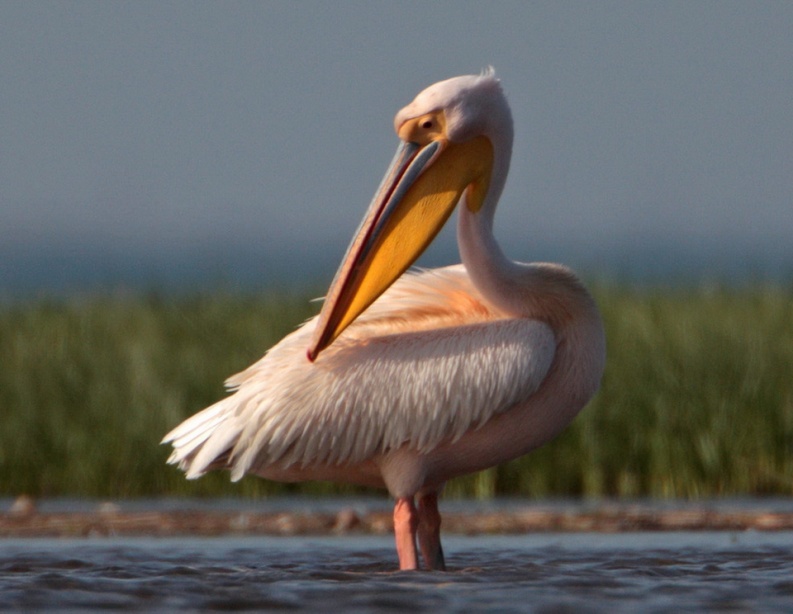 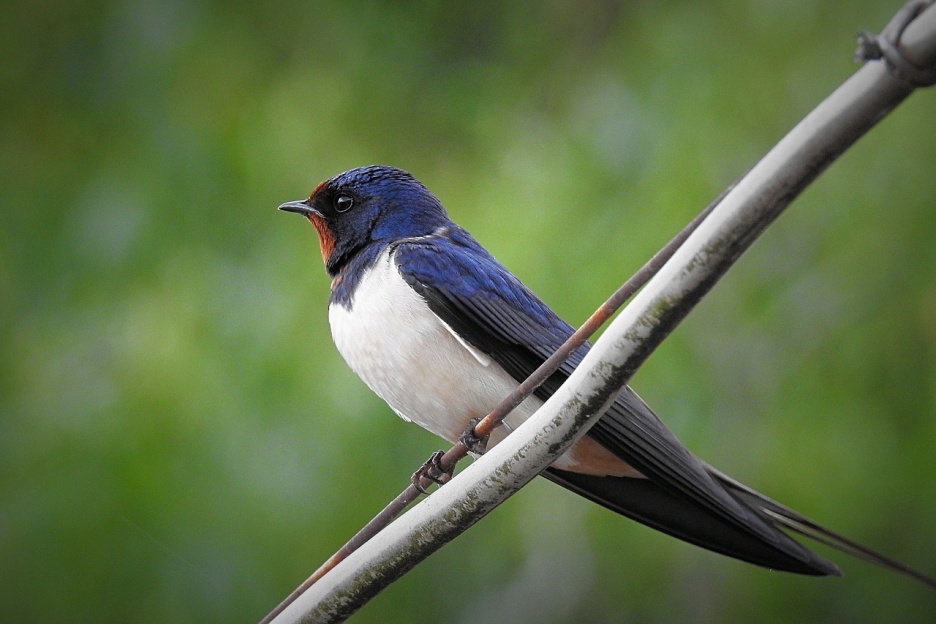 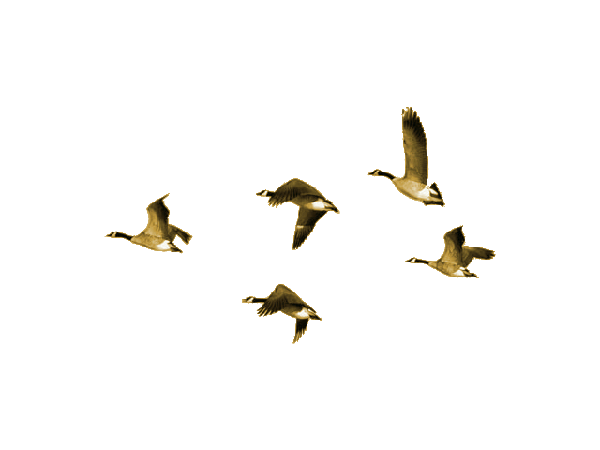 Все ли птицы летают?
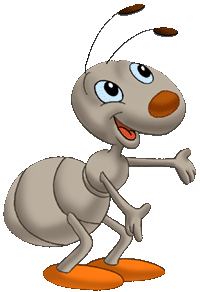 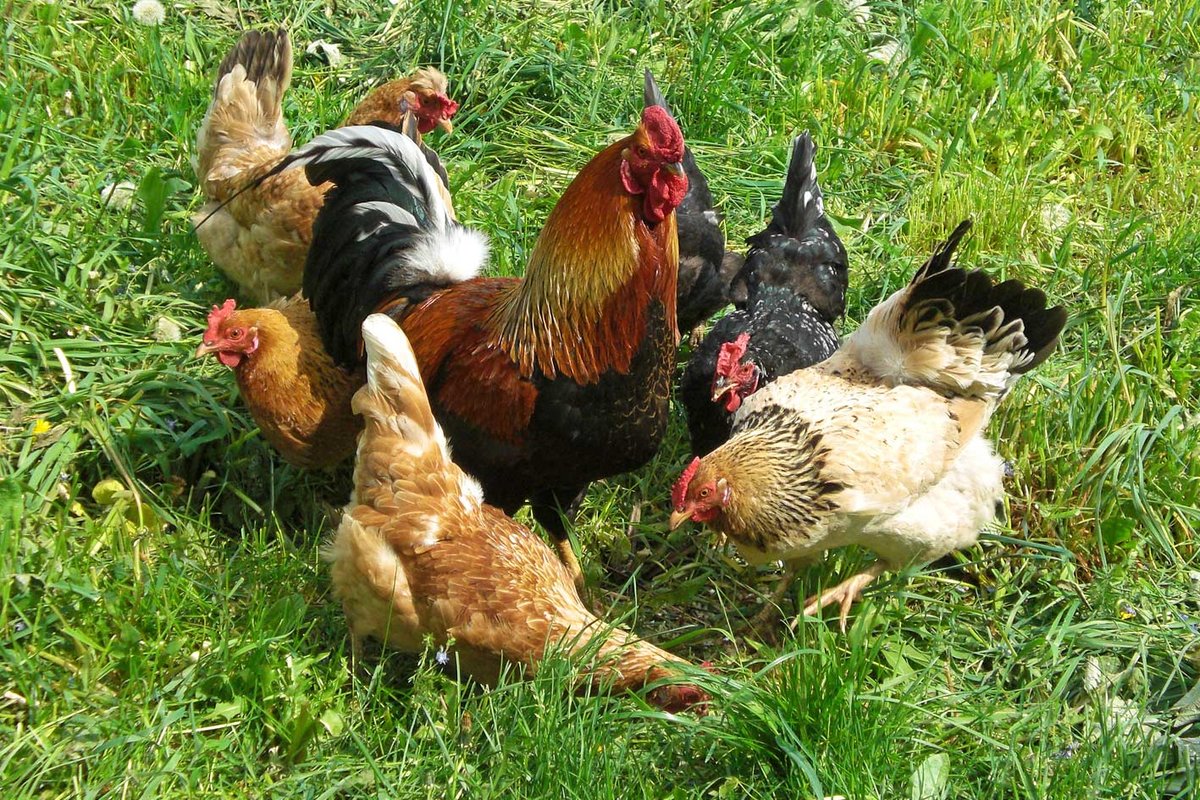 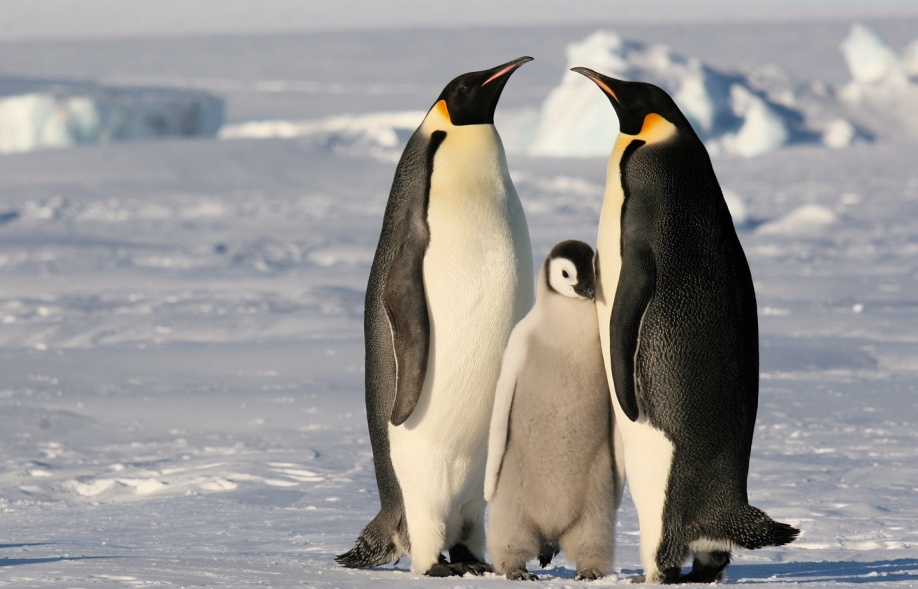 Все ли птицы летают?
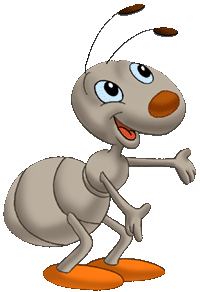 Умение летать не является отличительным признаком птиц. 
     Страус- самая крупная в мире птица. Для полётов он слишком тяжёлый,    а перья на крыльях- короткие. Но у него длинные ноги с сильными мышцами, которые помогают ему бегать быстрее своих врагов.
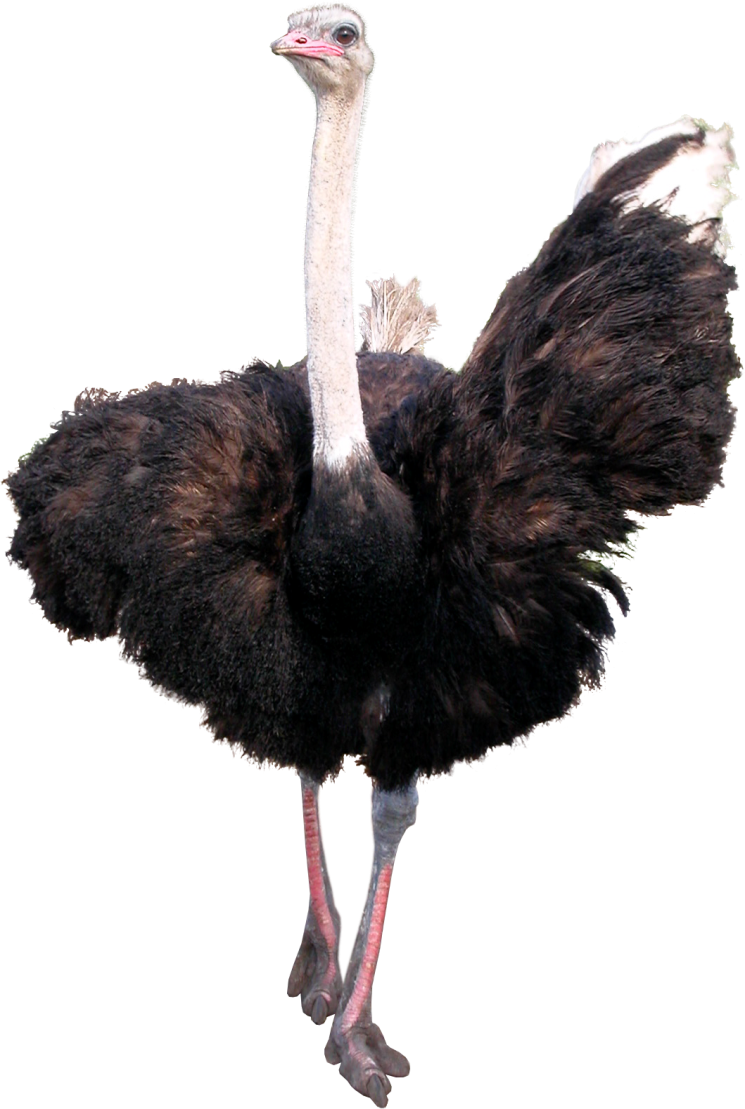 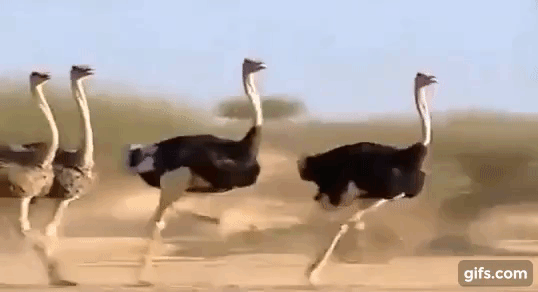 Как защищается страус
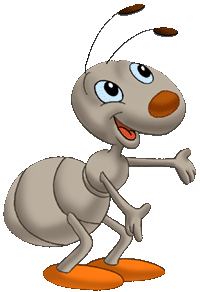 Если страус не убежит, а встретиться со своим врагом, то своим крепким клювом может проломить врагу череп. На большом пальце у него есть опасный коготь, которым он может забить нападающего  до смерти.
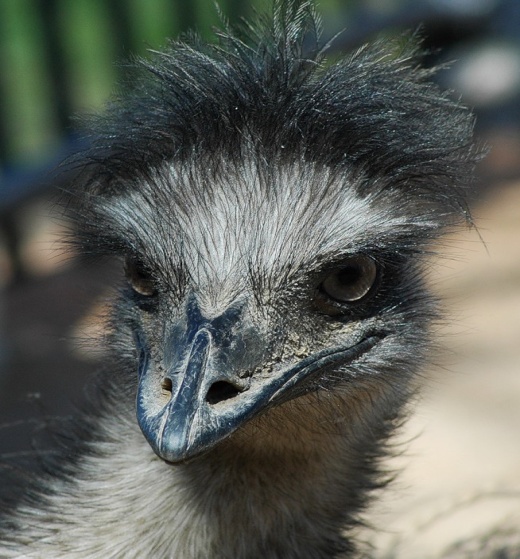 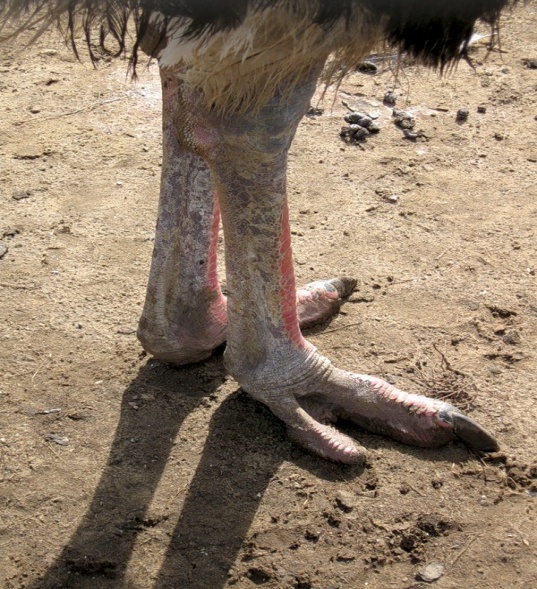 А пингвины?
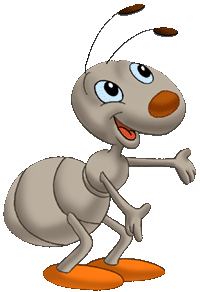 Пингвин тоже не может летать. Крылья он использует, как ласты, в воде и под водой. С помощью крыльев пингвин сохраняет равновесие. Крылья и клюв оружие в драке.
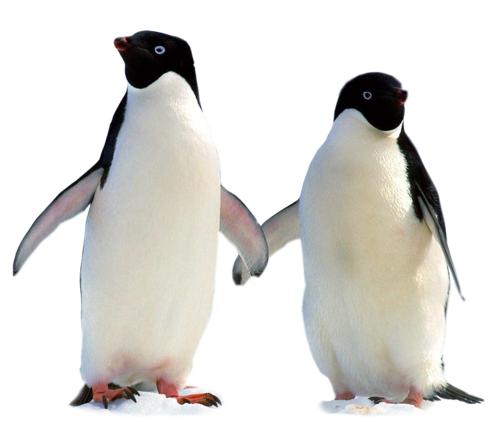 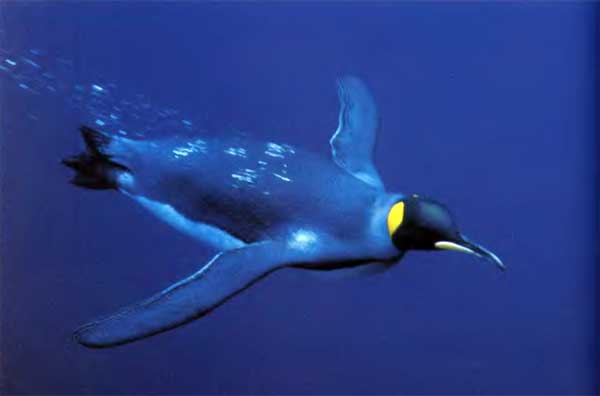 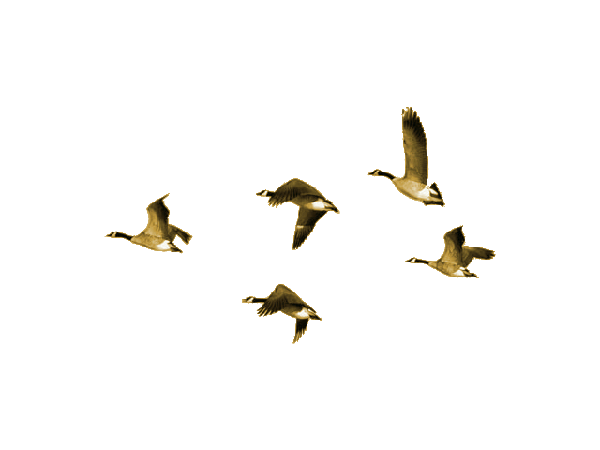 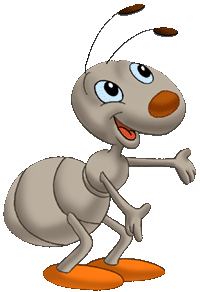 Кто такие птицы?
Птицы это животные, у которых есть клюв, тело покрыто перьями, а передние конечности                       приобрели форму крыльев.                                                           
Некоторые птицы                               способны летать очень быстро и находиться в воздухе целый день, а некоторые вообще не умеют летать.
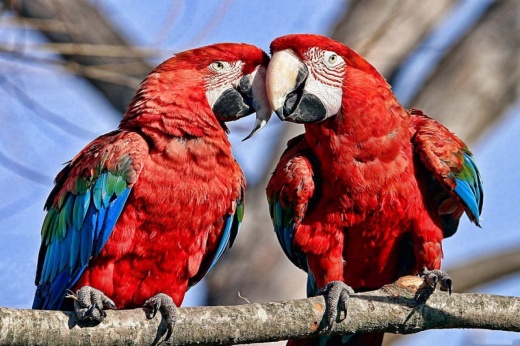 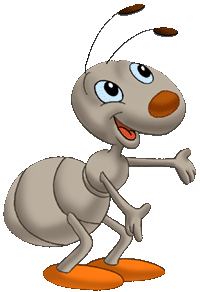 Птицы по образу жизни
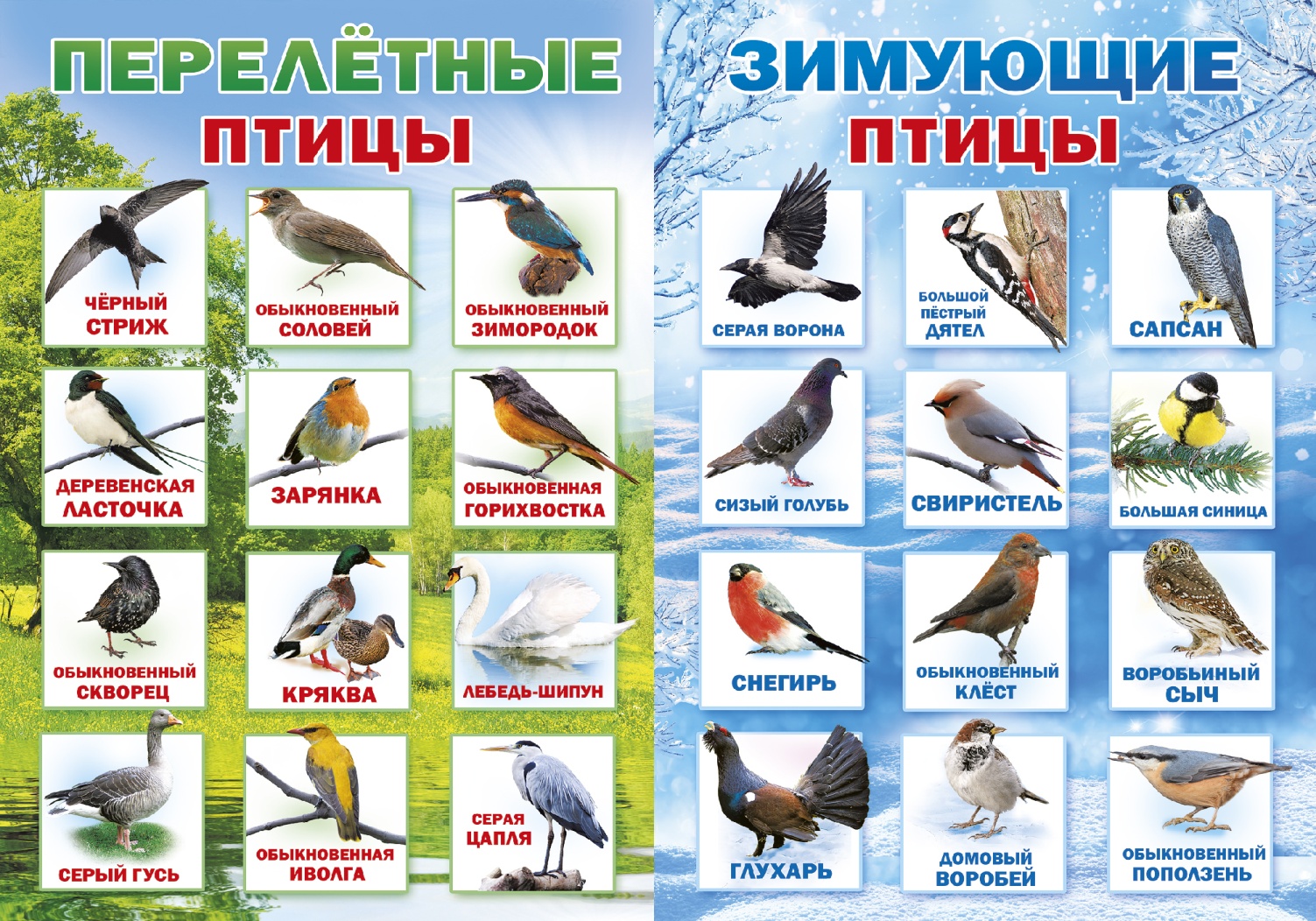 Птицы водоплавающие
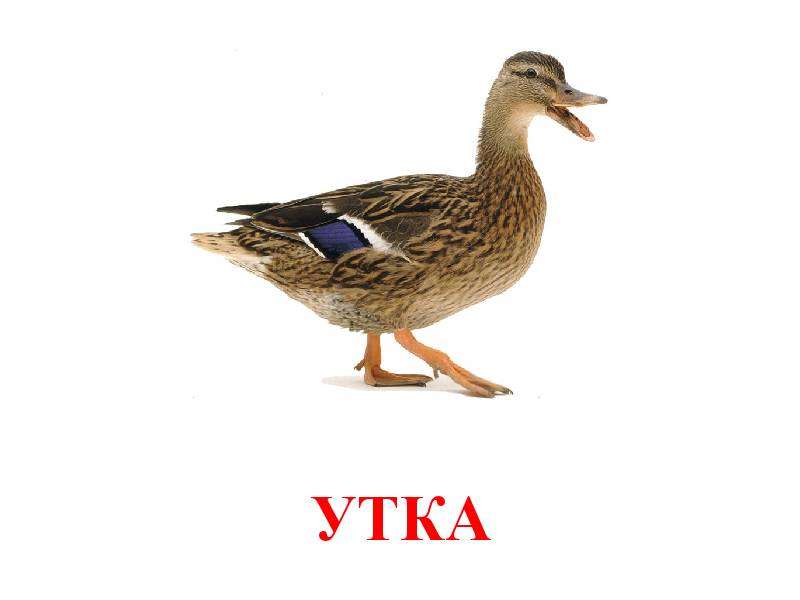 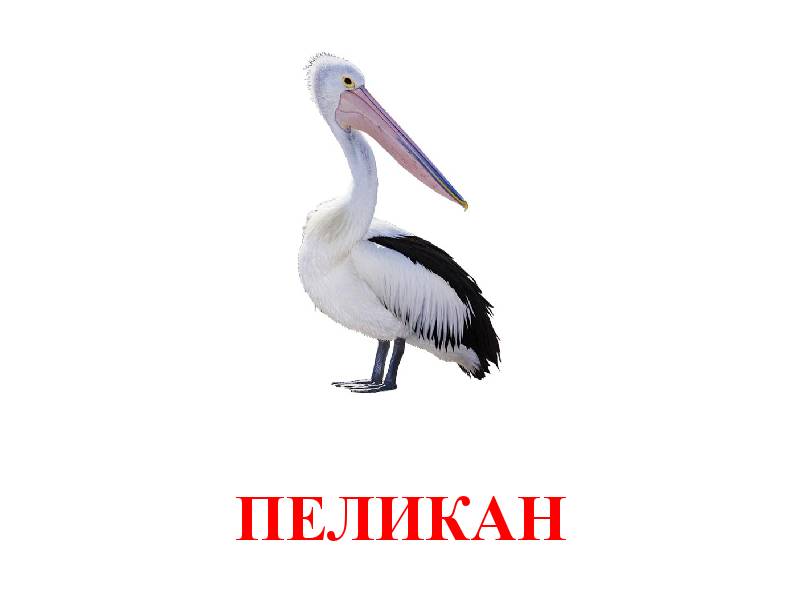 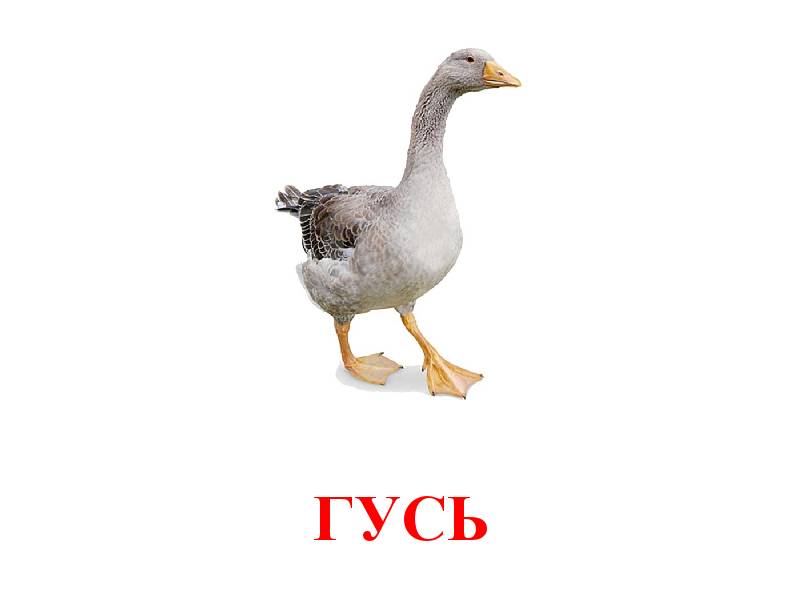 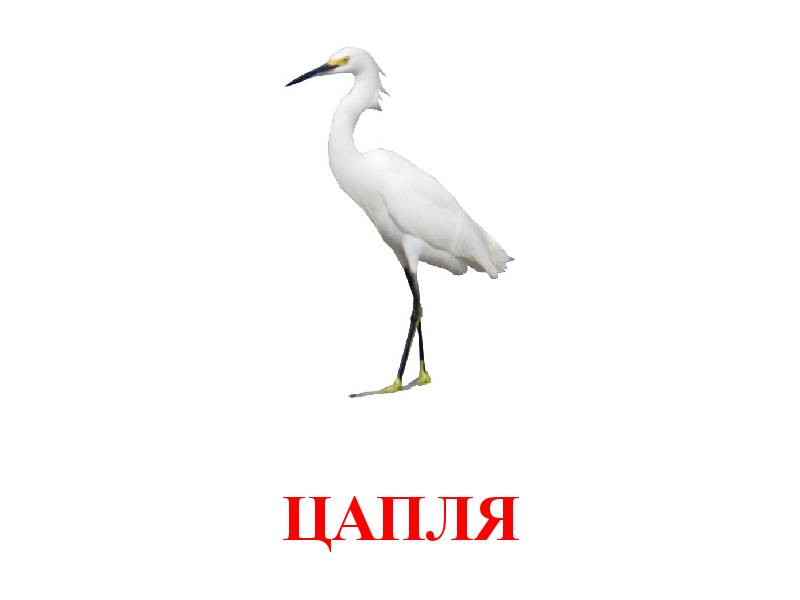 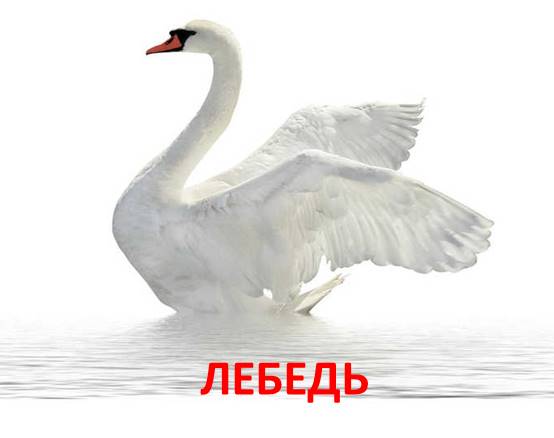 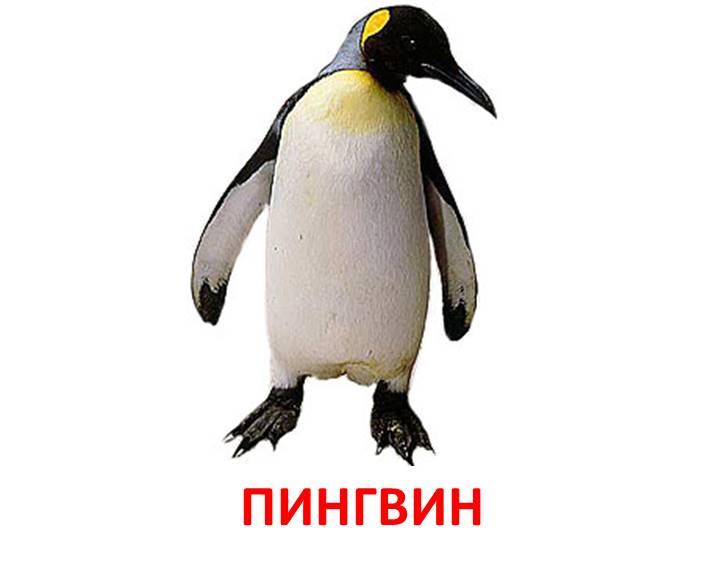 План описания птицы
Название птицы.
2. Перелётная , зимующая, кочевая, водоплавающая.
3. Размеры (большая , маленькая, средних размеров).
4. Окраска оперения.
5. Особенности частей тела 
( рот, глаз, клюв, хвост).
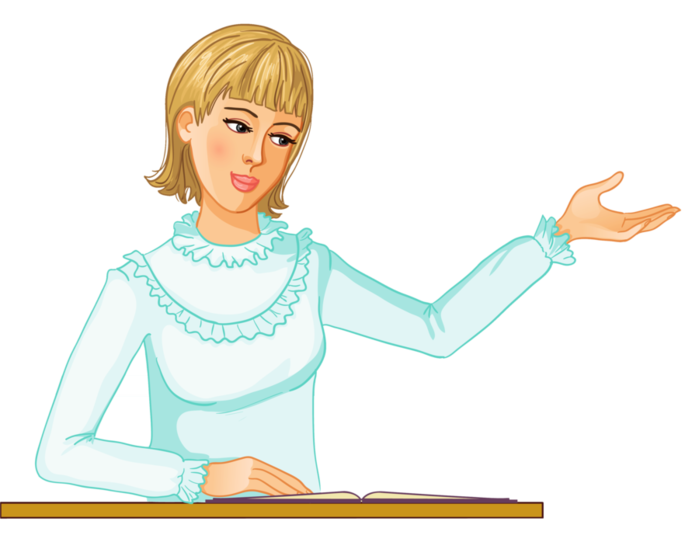 Игра «Третий лишний»
Гусь, корова, собака
Кузнечик, бабочка, синица
Окунь, пингвин, щука
Ласточка, сова, дятел
Кукушка, утка, синица
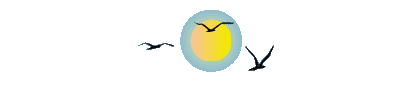 С какой группой животных вы познакомились?Назовите отличительные признаки птиц.
Молодцы!
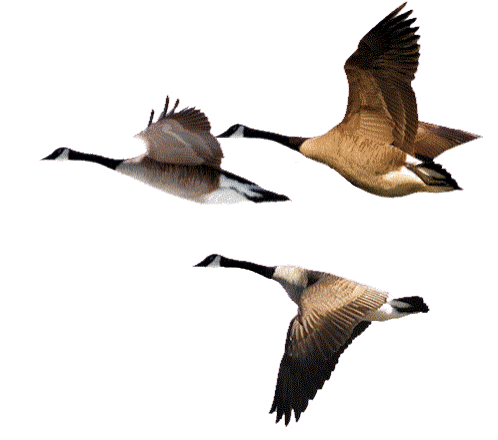 Список используемых источников
http://mahaon124.ru/images/potolki/fotopechat/22/information_items_664.jpg 
http://www.ljplus.ru/img4/z/a/zakharchenka/pero_veselka_big.jpg
http://www.redbook.ru/74/images/pelikan_kudr_!_.gif
http://dic.academic.ru/pictures/enc_colier/1559_079.jpg
http://www.hedweb.com/animimag/ostrich-pic.jpg
 http://img-fotki.yandex.ru/get/6738/134091466.198/0_ffa81_ef3fafdd_L